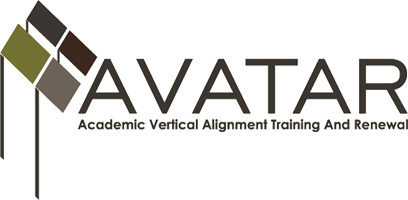 College Preparatory Courses – Region 8
Thursday, June 2, 2016     2-4 p.m.
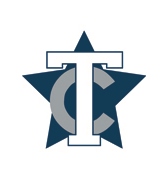 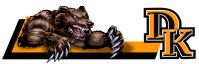 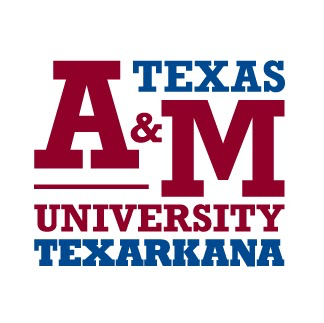 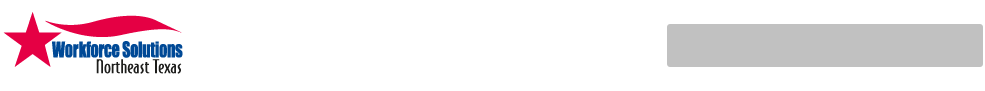 Introductions
Texarkana College
Lisa Jones, Coordinator for Developmental Education
Texas A&M – Texarkana
Brittany Barnett, Coordinator of TRIO Student Support Services
DeKalb ISD
Stephanie Sparks, Assistant Superintendent
Lea Dooley, High School Counselor
Lori Shelton, High School English Teacher
Pam Montgomery, High School Math Teacher
Academic Vertical Alignment Training and RenewalAVATAR
Development
Explanation
AVATAR is a statewide network, comprised of regional efforts, focused on vertical alignment to support students’ college and career readiness and success.
AVATAR is a Texas Higher Education Coordinating Board (THECB) project which is implemented by the North Texas Regional P-16 Council and the University of North Texas.
[Speaker Notes: 2011 North Texas Regional P-16 Council, UNT, THECB
2014-15 CP Courses 
Summer 2015 Region 8 ESC
January 2016 TC]
Region 8 Goals
Develop ISD, post-secondary, and workforce/P-16 partnerships appropriate to local endorsement options
Facilitate offering and documentation of College Preparatory Courses (CPCs) of the partnership
Deepen vertical alignment of the ELA and Math offerings of local ISDs and post-secondary partners
region 8 objectives SUPPORTING THE GOALS:
Increase knowledge and understanding of College Preparatory Courses among local ISDs through the ISD, post-secondary, and workforce partnership
Develop common documentation system for notation of College Preparatory Course completion on high school transcripts and reporting system for course data
Develop vertical alignment documents, teacher resources, and a share point for College Preparatory ELA and Math partners
Are we really responsible for getting all students college and career ready?
TEXAS GOALS
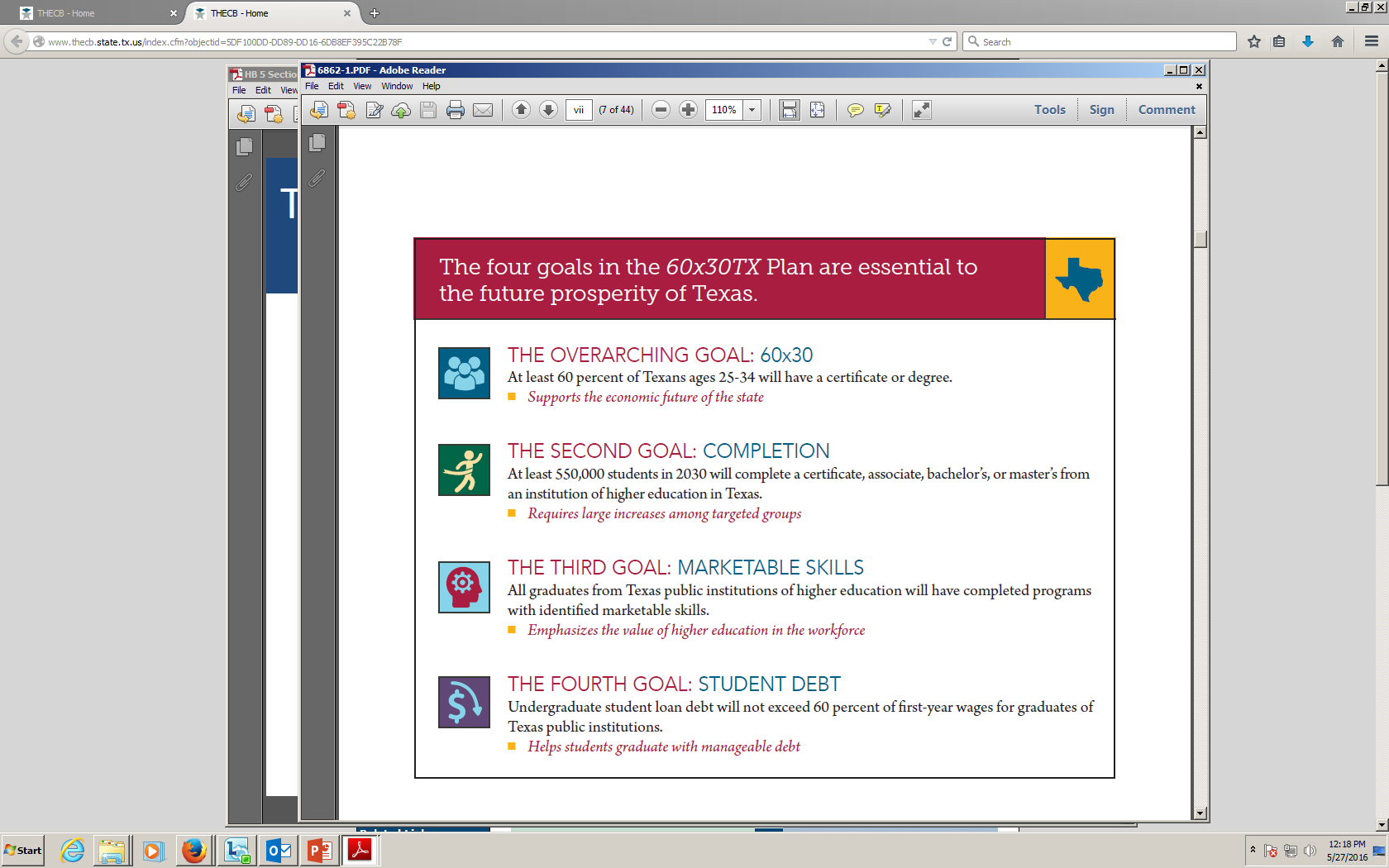 Region 8 college enrollment data  Fall 2015
Source: THECB and TEA
Region 8 Post secondary college ready 2014-2015
Source: 
TEA Texas Performance Reporting System
Dual Credit enrollment at Texarkana College
Source: Texarkana College Office of Research and Institutional Effectiveness
HB5 and college preparatory course requirements
Texas Education Code 28.014 – College Preparatory Courses (Handout)
(a) Each school district shall partner with at least one institution of higher education to develop and provide courses in college preparatory mathematics and English language arts. The courses must be designed:(1) for students at the 12th grade level whose performance on:(A) an end-of-course assessment instrument required under Section 39.023(c) does not meet college readiness standards; or(B) coursework, a college entrance examination, or an assessment instrument designated under Section 51.3062(c) indicates that the student is not ready to perform entry-level college coursework; and(2) to prepare students for success in entry-level college courses.
HB5 and college preparatory course requirements
(b) A course developed under this section must be provided:(1) on the campus of the high school offering the course; or(2) through distance learning or as an online course provided through an institution of higher education with which the school district partners as provided by Subsection (a).

(c) Appropriate faculty of each high school offering courses under this section and appropriate faculty of each institution of higher education with which the school district partners shall meet regularly as necessary to ensure that each course is aligned with college readiness expectations. 
The commissioner of education, in coordination with the commissioner of higher education, may adopt rules to administer this subsection.
HB5 and college preparatory course requirements
(d) Each school district shall provide a notice to each district student to whom Subsection (a) applies and the student’s parent or guardian regarding the benefits of enrolling in a course under this section.
SAMPLE LETTER PROVIDED IN PACKET
(e) A student who successfully completes an English language arts course developed under this section may use the credit earned in the course toward satisfying the advanced English language arts curriculum requirement for the foundation high school program under Section 28.025(b-1)
(1). A student who successfully completes a mathematics course developed under this section may use the credit earned in the course toward satisfying an advanced mathematics curriculum requirement under Section 28.025 after completion of the mathematics curriculum requirements for the foundation high school program under Section 28.025(b-1)(2).
HB5 and college preparatory course requirements
(f) A course provided under this section may be offered for dual credit at the discretion of the institution of higher education with which a school district partners under this section.
(g) Each school district, in consultation with each institution of higher education with which the district partners, shall develop or purchase instructional materials for a course developed under this section consistent with Chapter 31. 
The instructional materials must include technology resources that enhance the effectiveness of the course and draw on established best practices. RESOURCE LIST PROVIDED IN PACKET
(h) To the extent applicable, a district shall draw from curricula and instructional materials developed under Section 28.008 in developing a course and related instructional materials under this section. 
A course developed under this section and the related instructional materials shall be made available to students not later than the 2014-2015 school year. 

HB 5 Frequently Asked Questions – College Preparatory Courses - HANDOUT PROVIDED
What are student benefits of being college ready?
College ready STUDENT BENEFITS AND SCOPE OF IMPACT
TIME SAVINGS FOR STUDENT 
Developmental Math at TC
1 semester of DE (3 hour class)
	STEM – 2 8 week courses or Non-STEM – 1 16 week course

Developmental English at TC
2 semesters of DE – second semester is paired with a College Level Composition I Course ( 4 hour classes)
College ready STUDENT BENEFITS AND SCOPE OF IMPACT
FINANCIAL SAVINGS FOR STUDENT
Note: An additional DE Fee per credit hour is charged if student takes more than 27 hours of developmental courses. ($75 per credit hour)
College ready STUDENT BENEFITS AND SCOPE OF IMPACT
OTHER AREAS OF CONCERN 
Financial Aid Limitations on Courses and Core Hours
Ability to be a Full Time Student (12 hours or more)
Most College Courses Reading Restricted 
	(Examples: Biology, History, Government, Psychology, Sociology, Speech)
TSI TEST Information
Areas Tested
Reading – Literary Analysis; Main Idea and Supporting Details; Inferences in a Text or Texts; Author’s Use of Language
Writing Multiple Choice - Essay Revision; Agreement; Sentence Structure; Sentence Logic
Writing Essay – Purpose and Focus; Organization and Structure; Development and Support; Sentence Variety and Style; Mechanical Conventions; Critical Thinking
Math – Elementary Algebra and Functions; Intermediate Algebra and Functions; Geometry and Measurement; Data Analysis, Statistics, and Probability
Format
20 questions – determine if student is college ready
40 questions – diagnostic to determine developmental education or adult basic education placement
Time and Cost
2-4 hours testing time per test
$10 per test
Tsi and de placement at Texarkana college
Math Courses STEM Path – Fall 2016
STEM degrees – Biology, Engineering, Physics, Chemistry, Mathematics, Computer Networking, Computer Tech & Info Systems, Business
TSI DE placement at Texarkana college
Math Courses Non-STEM Path – Fall 2016
TSI and de placement at Texarkana college
Forming Partnerships with ISDs
MOUs			Memorandum of Understanding between ISD and Texarkana 						College 
				Office of Instruction – Vice President Donna McDaniel 

2014-2015 	Four districts had enrollment in College Preparatory Courses
				DeKalb, Queen City, Redwater, Texas High
				33 students in math, 45 students in English

2015-2016 	Five districts had enrollment in College Preparatory Courses
				DeKalb, New Boston, Queen City, Redwater, Texas High
Forming Partnerships with ISDs
Syllabi (Handout)
	Student Learning Outcomes (SLOs)
	Other Criteria
Resources List (Handout)
	Online
	Recommended Textbooks
	Lab Components
Data Retrieval (Handout)
	Student Enrolled and Students College Ready
	List of Student Names in a Spread Sheet
College preparatory ISD instructors
Texas AM – Texarkana partnership
Texas AM - Texarkana
Brittany Barnett, Coordinator of TRIO Student Support Services
Freshman Admission Requirements

State of Texas
Exemptions
Required Coursework
Freshman Admission Standards
Alternative Admissions
Preparation
Pre-Assessment Activity (PAA)
Score Requirements
Diagnostic
Texas Success Initiative (TSI)
Exemptions
Fees
$15.00 - 1 Test
$30.00 - 2 Tests
$40.00 - 3 Tests
Fee is nonrefundable.
Texas AM- TEXARKANA
Cost of Attendance 2016-2017 (Handout)
Financial Aid
Counseling
Lea Dooley, DeKalb High School Counselor
Notification to parents about courses (Handout)
Scheduling
	Year 1 – College English or CP English 	Year 2 – CP English/English IV, College English
	Year 1 – Algebra 3 = CP Math			Year 2 – Algebra 3 or CP Math
PEIMS recording of courses
	CP ELA	CP110100
	CP Math	CP111200
Transcript marking of courses (Handouts)
	CP ELA
	CP Math
	Stamp
English
Lori Shelton, DeKalb High School English
Knowledge of what is expected in college level English 1301 and 1302  
Students make-up of College Preparatory Course 
1301 and 1302 textbooks as resources
Math
Pam Montgomery, DeKalb ISD Math
Collaborative class activities 
Student make-up of College Preparatory Course
Algebra III resources
Results from Partnership Meetings
Increase communication between partners
Examine the curriculum 
Provide more resources and training
Investigate lab/self-paced materials for math
Tentative teacher training sessions
Thursday, August 11, 2016
8:30 a.m. – 11:30 p.m.

Monday, August 15, 2016
12-3 p.m.
Questions?
“It takes a village to raise a child.”